Field Trip Downtown… first hand views of
	Point Source Pollution
		and Gray Stormwater Infrastructure
	 Non-Point Source Pollution 
		and Green Stormwater Infrastructure
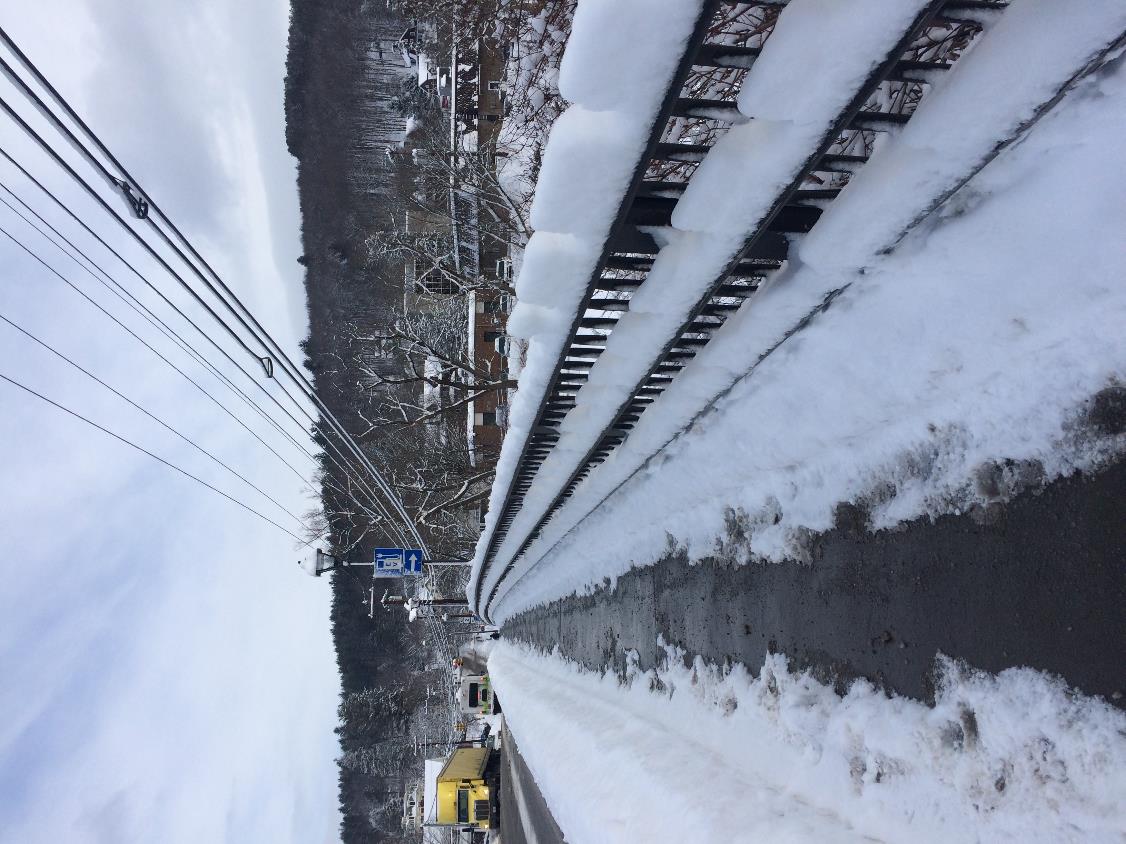 The Bailey Street Bridge
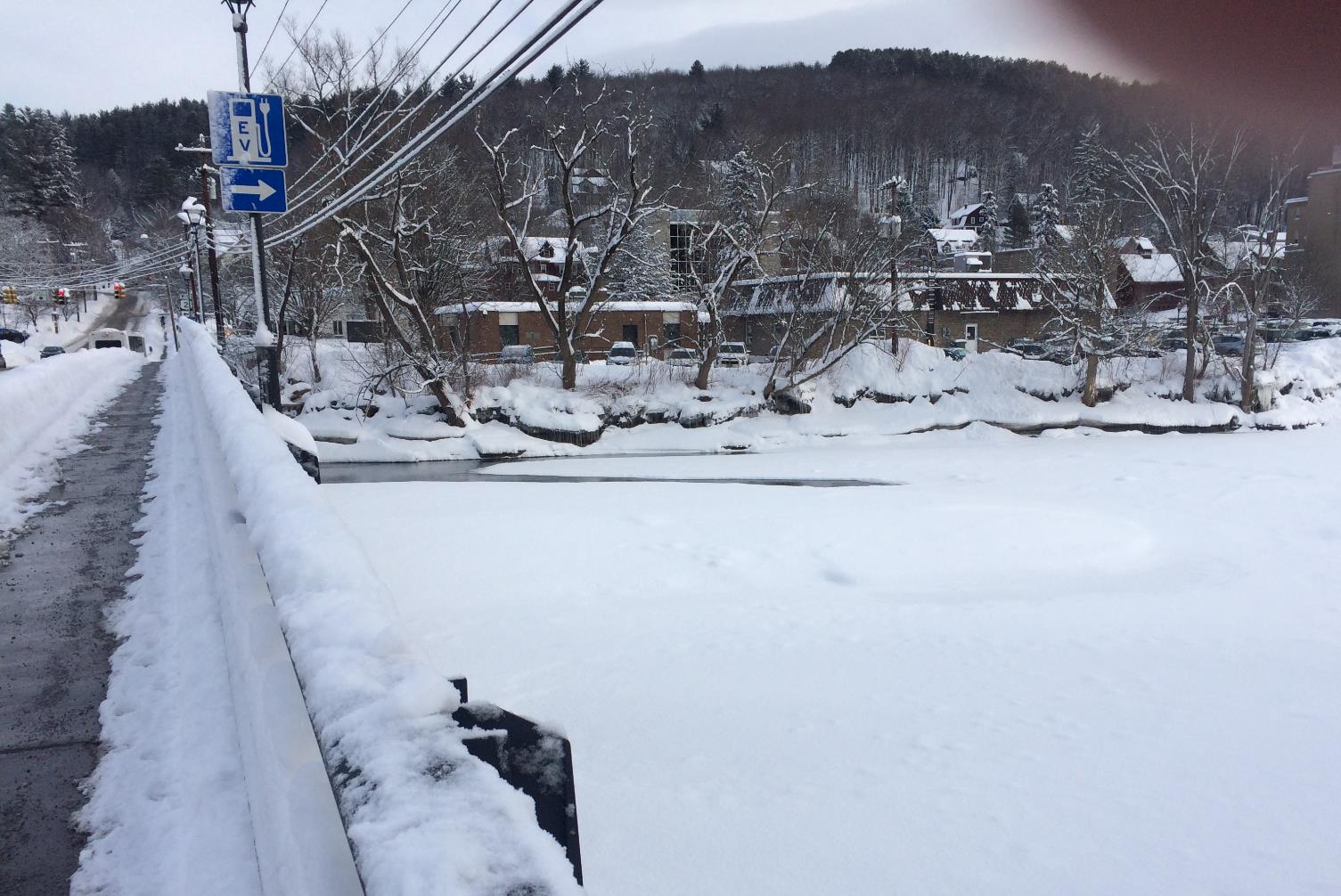 river bank… and trees
The Bailey Street Bridge
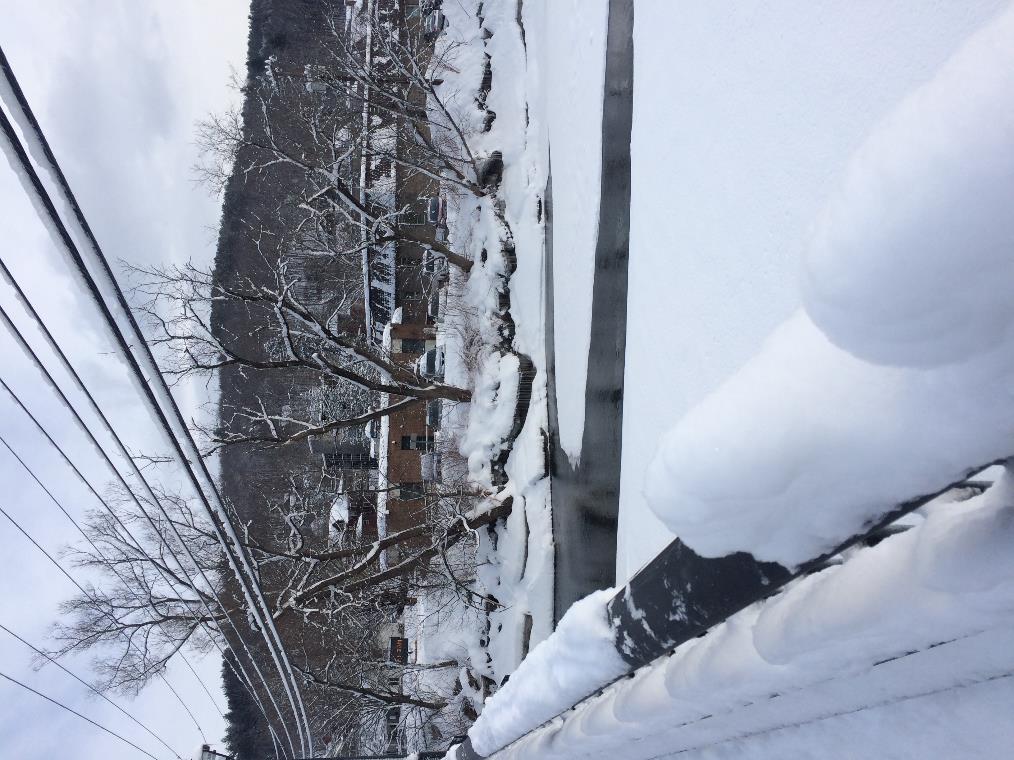 river bank… and trees
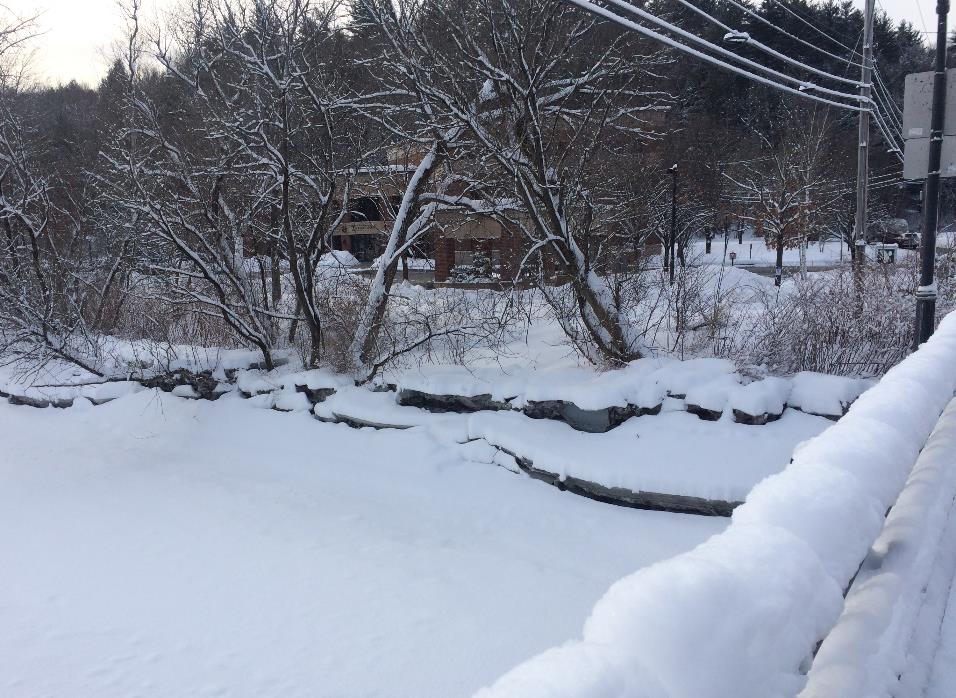 “If we hadn’t just had the 
biggest snow storm of the year… 
you would see some stormwater pipes 
here and here.” SB
The Bailey Street Bridge
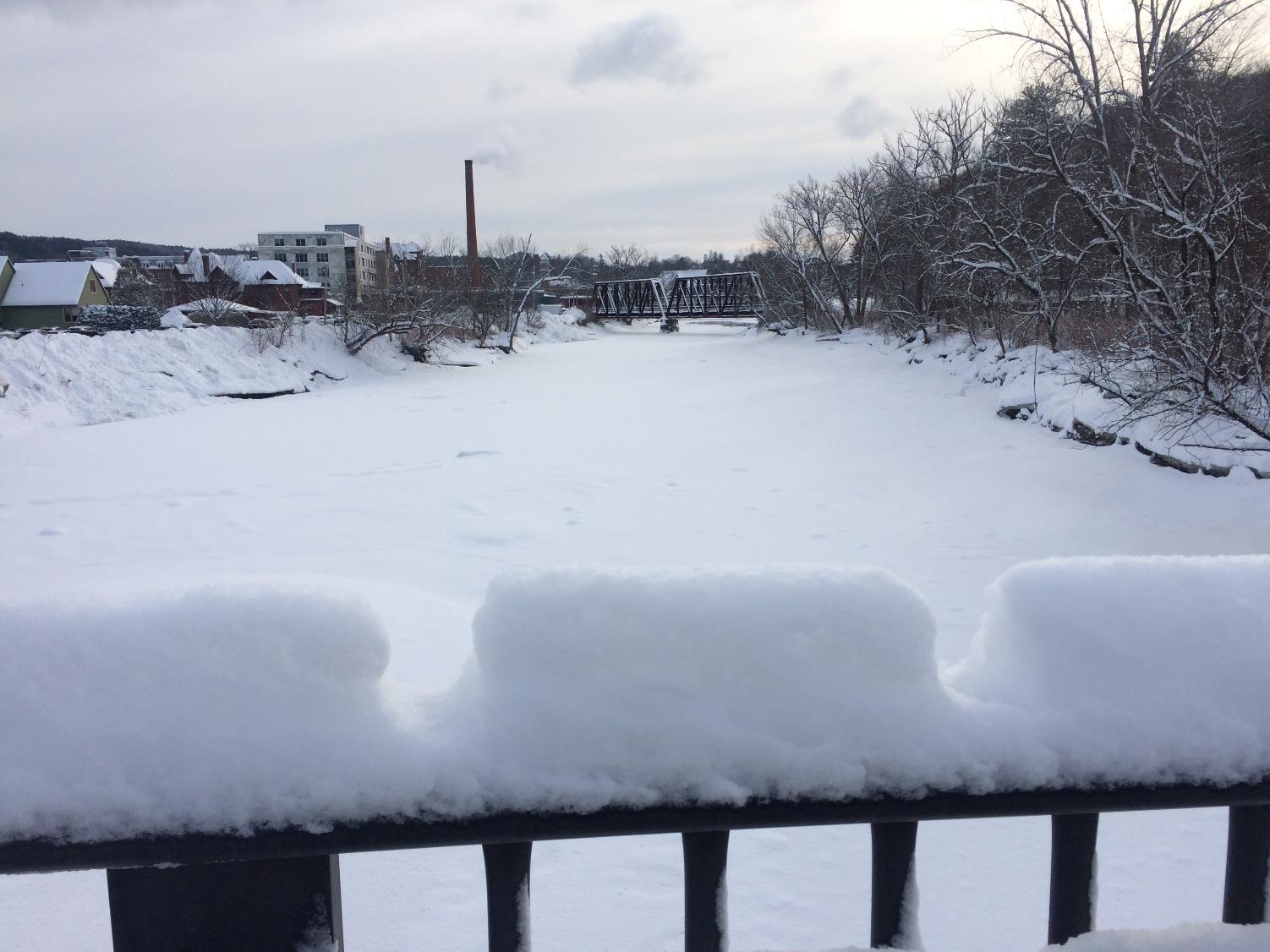 Anything else to notice
with respect to stormwater runoff?
The Bailey Street Bridge
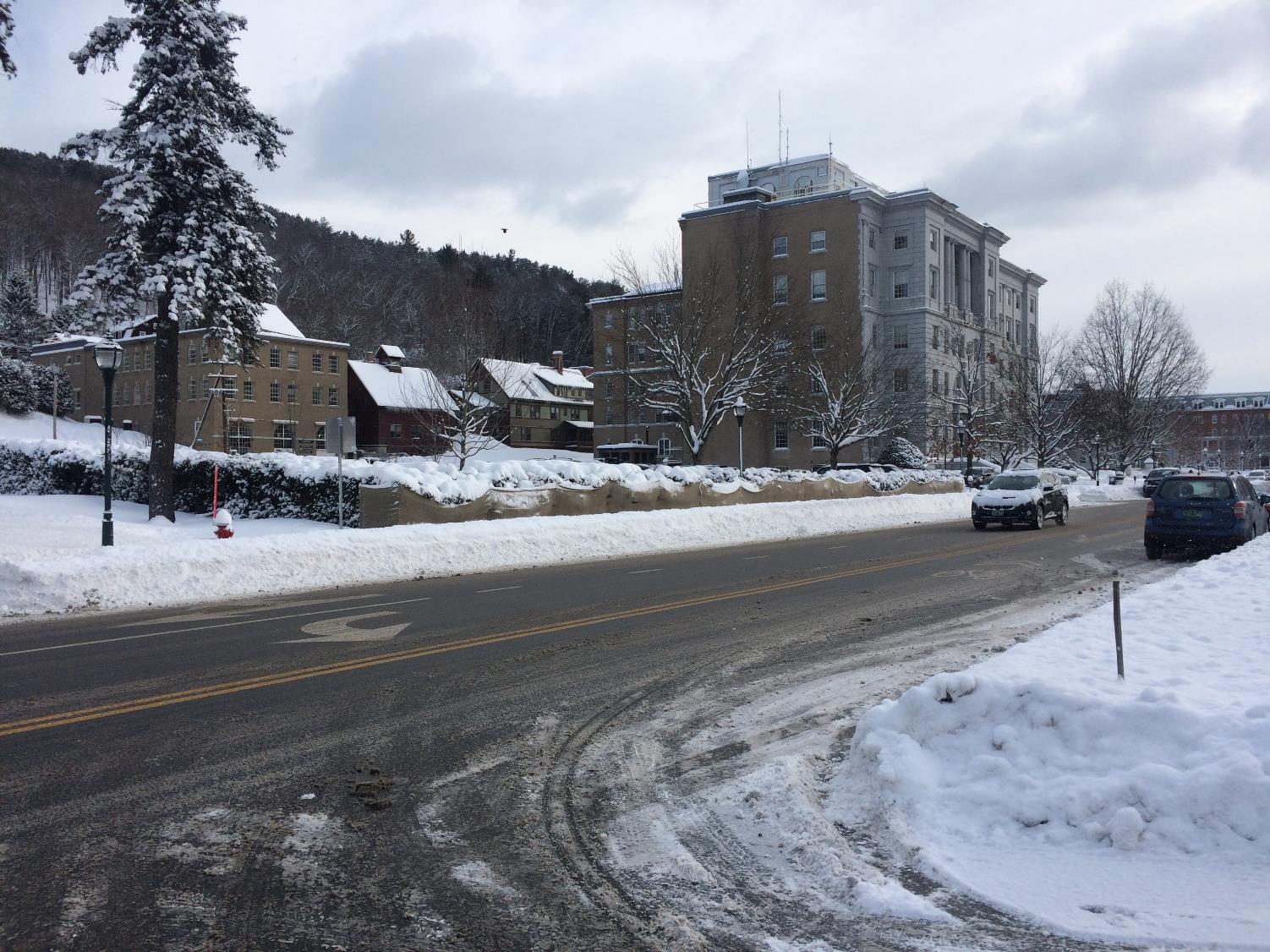 … on the way over to the Capital Parking Lot
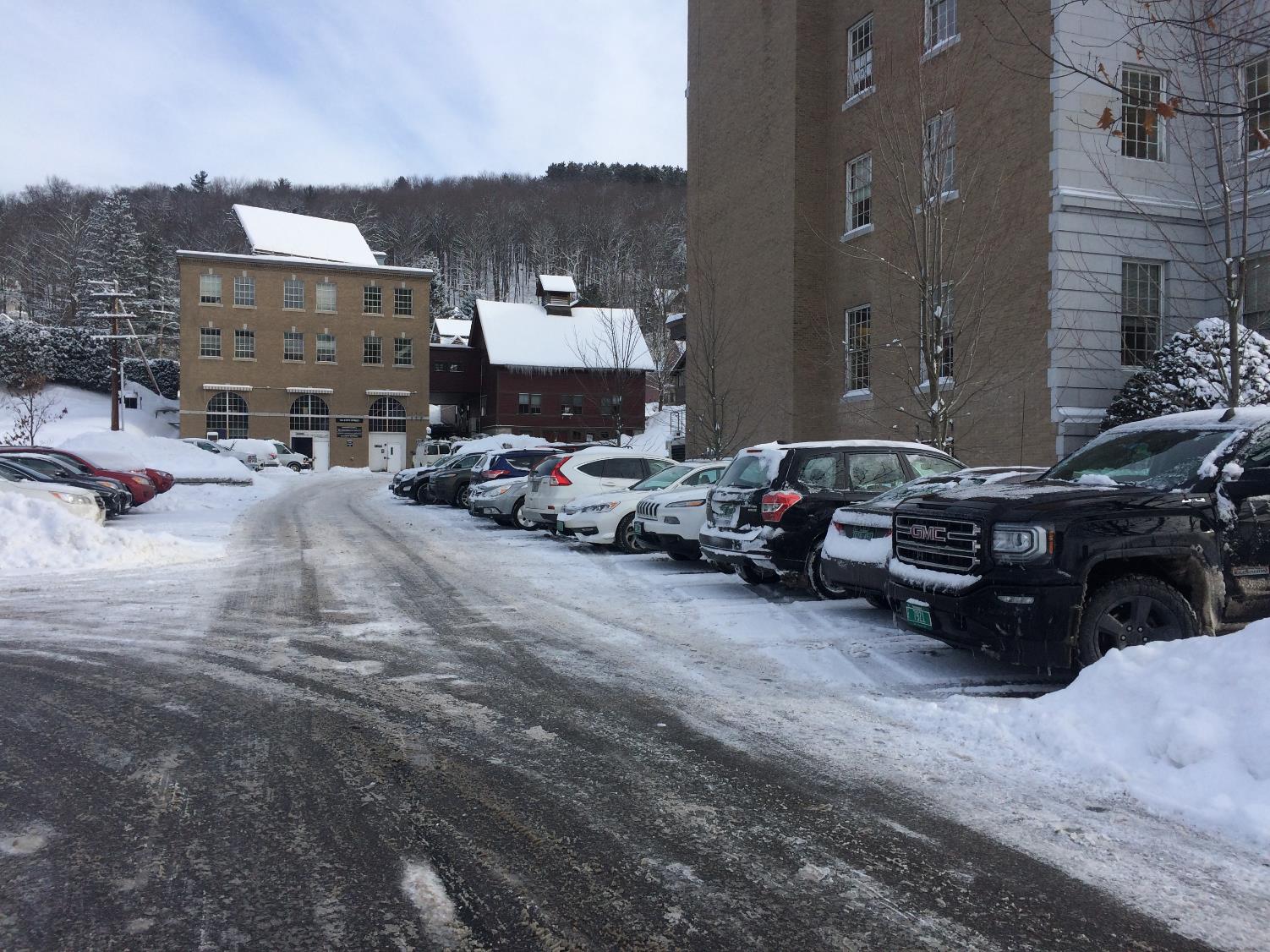 The Capital Parking Lot

	upper lot

	lower lot
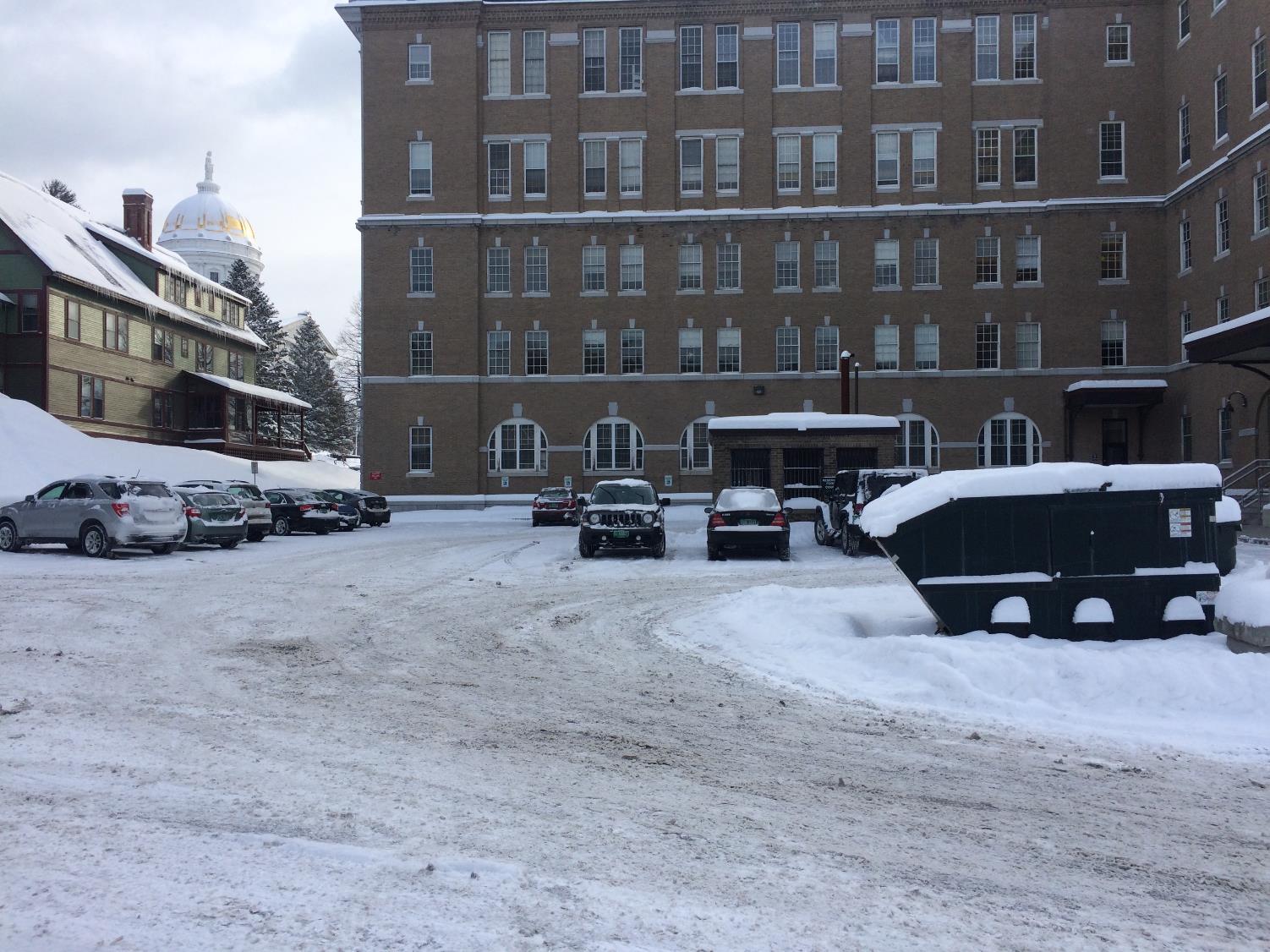 The Capital Parking Lot

	upper lot
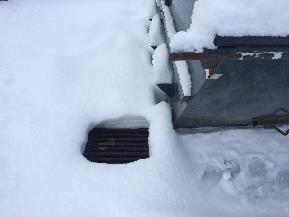 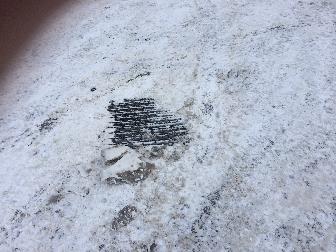 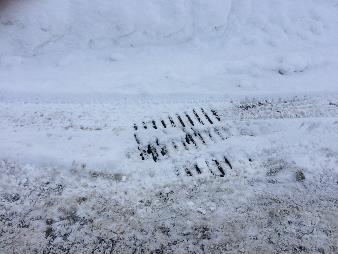 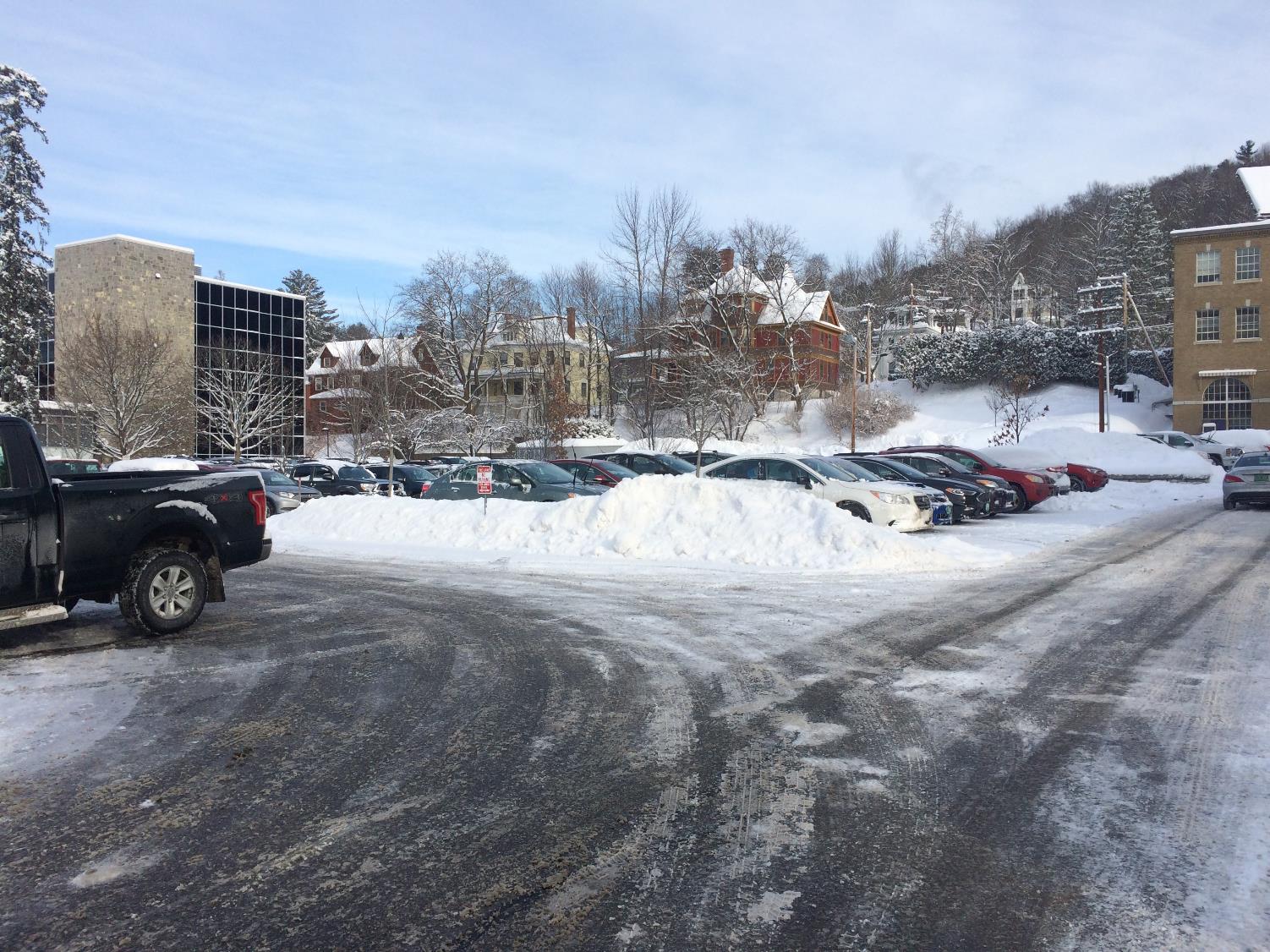 The Capital Parking Lot

	lower lot

what’s here that’s not in the upper lot?
     (wrt stormwater runoff….)
next slide is a view of some structures here
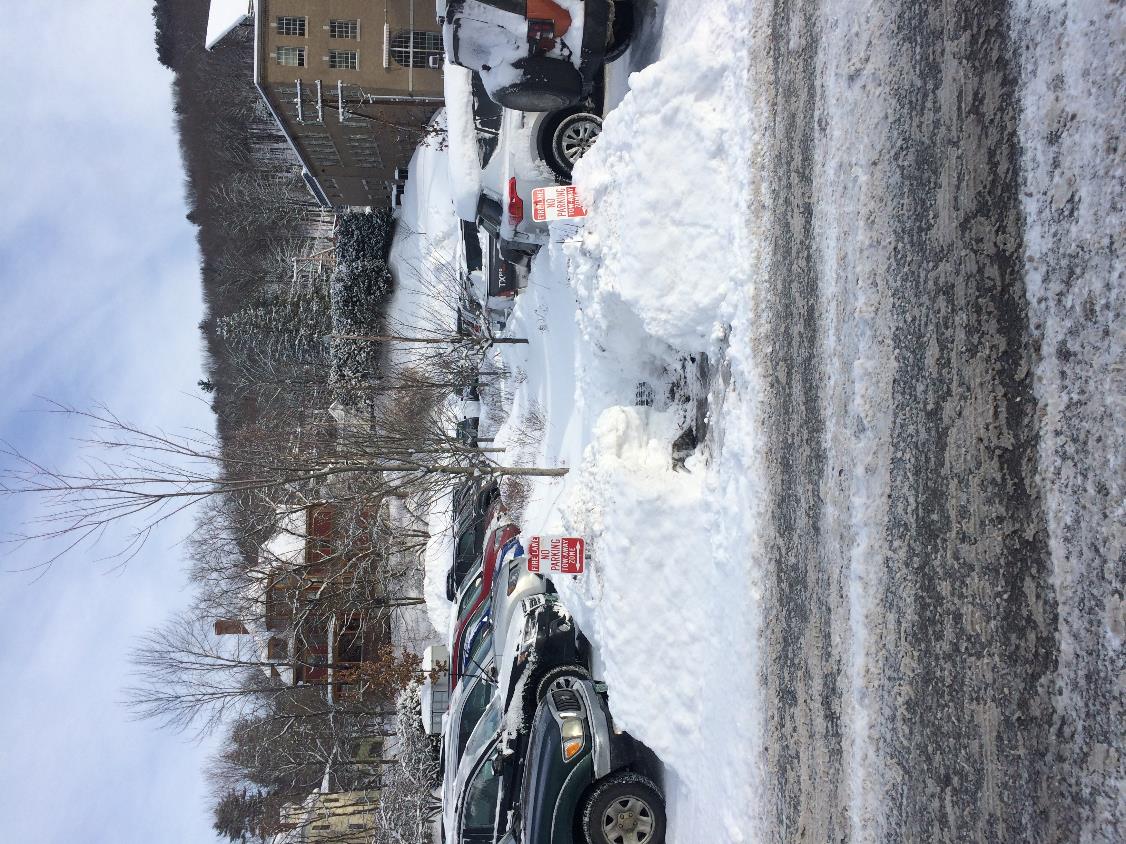 trees
view of features
compliments of 
Mr. Bromley’s
fine shoveling…
The Capital Parking Lot

	lower lot
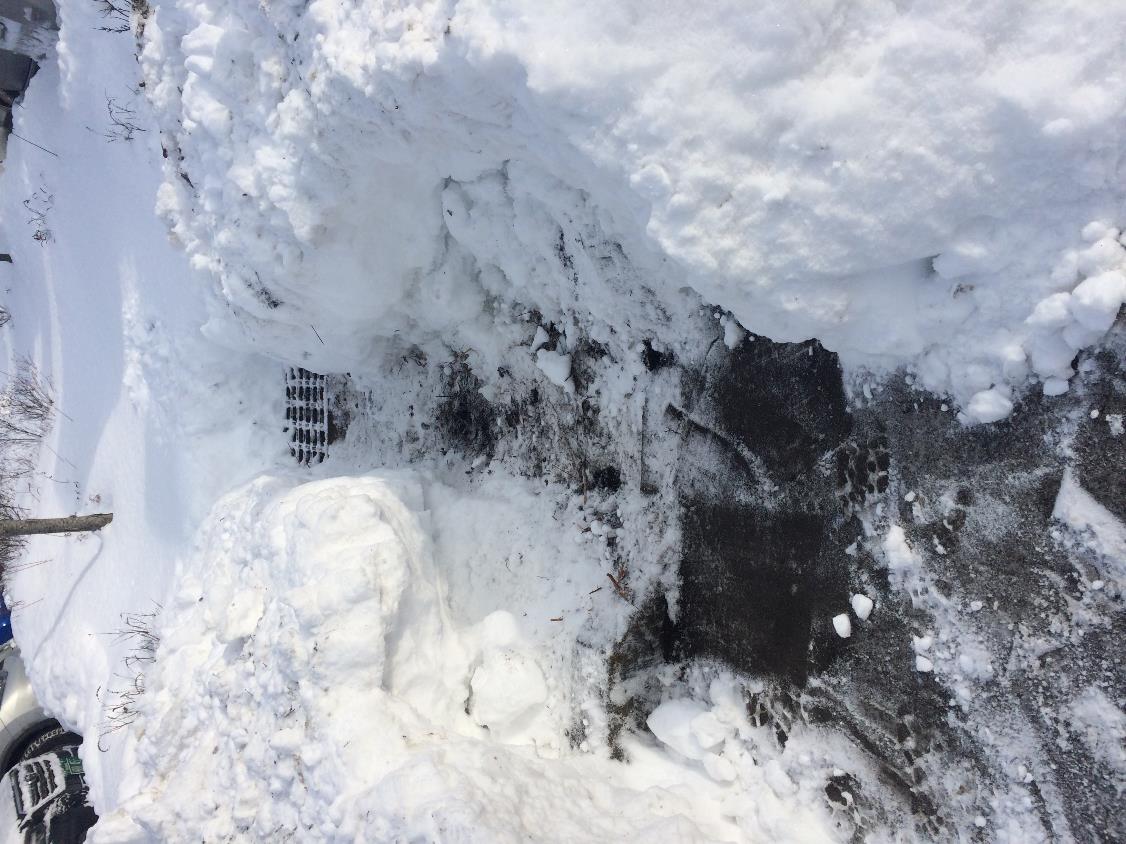 elevated storm drain
surrounded by gravel
closer view….
soil mixed with 
large gravel
curb
with gap cut into it
The Capital Parking Lot

	lower lot
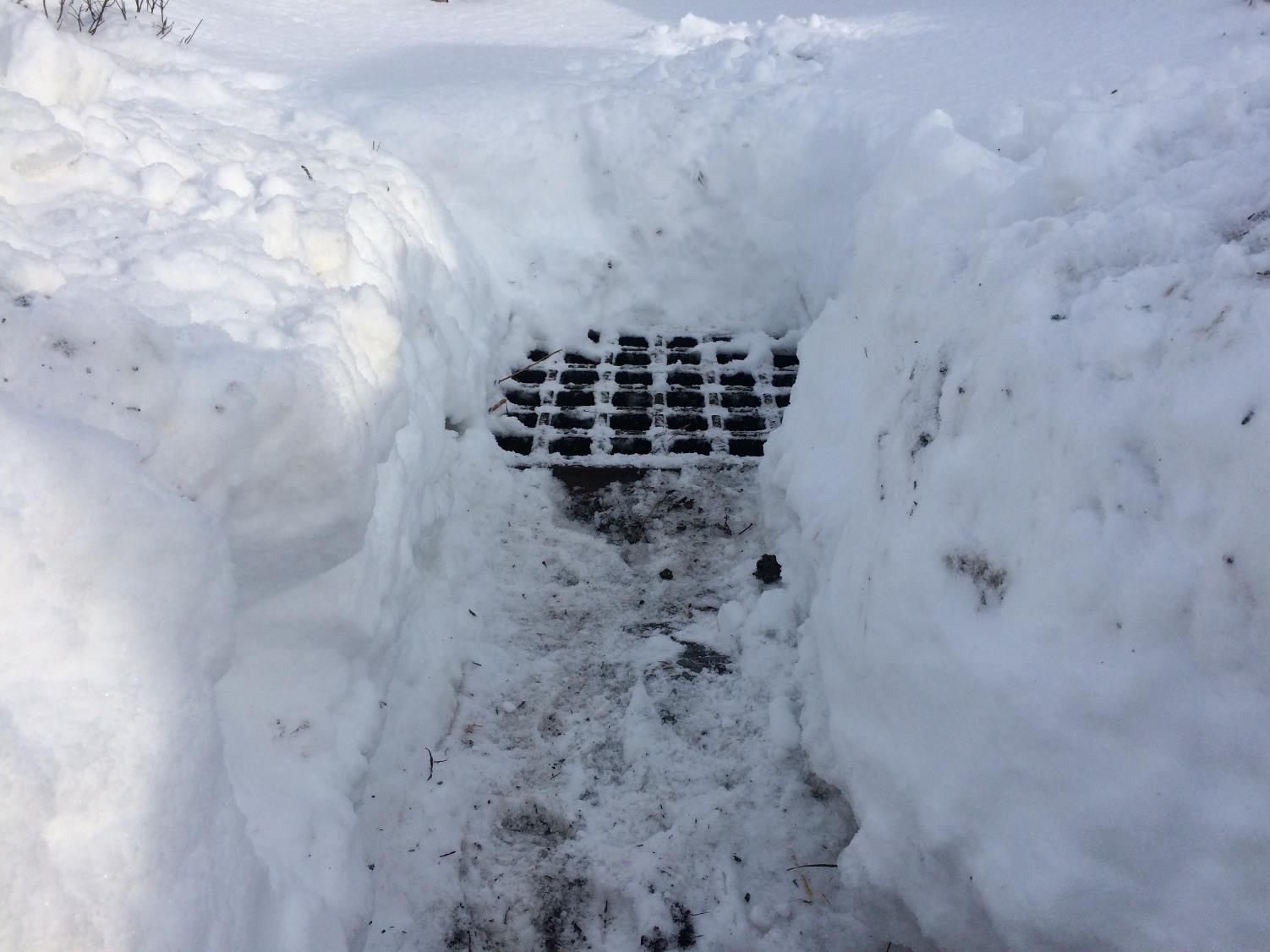 elevated storm drain
surrounded by gravel
The Capital Parking Lot

	lower lot
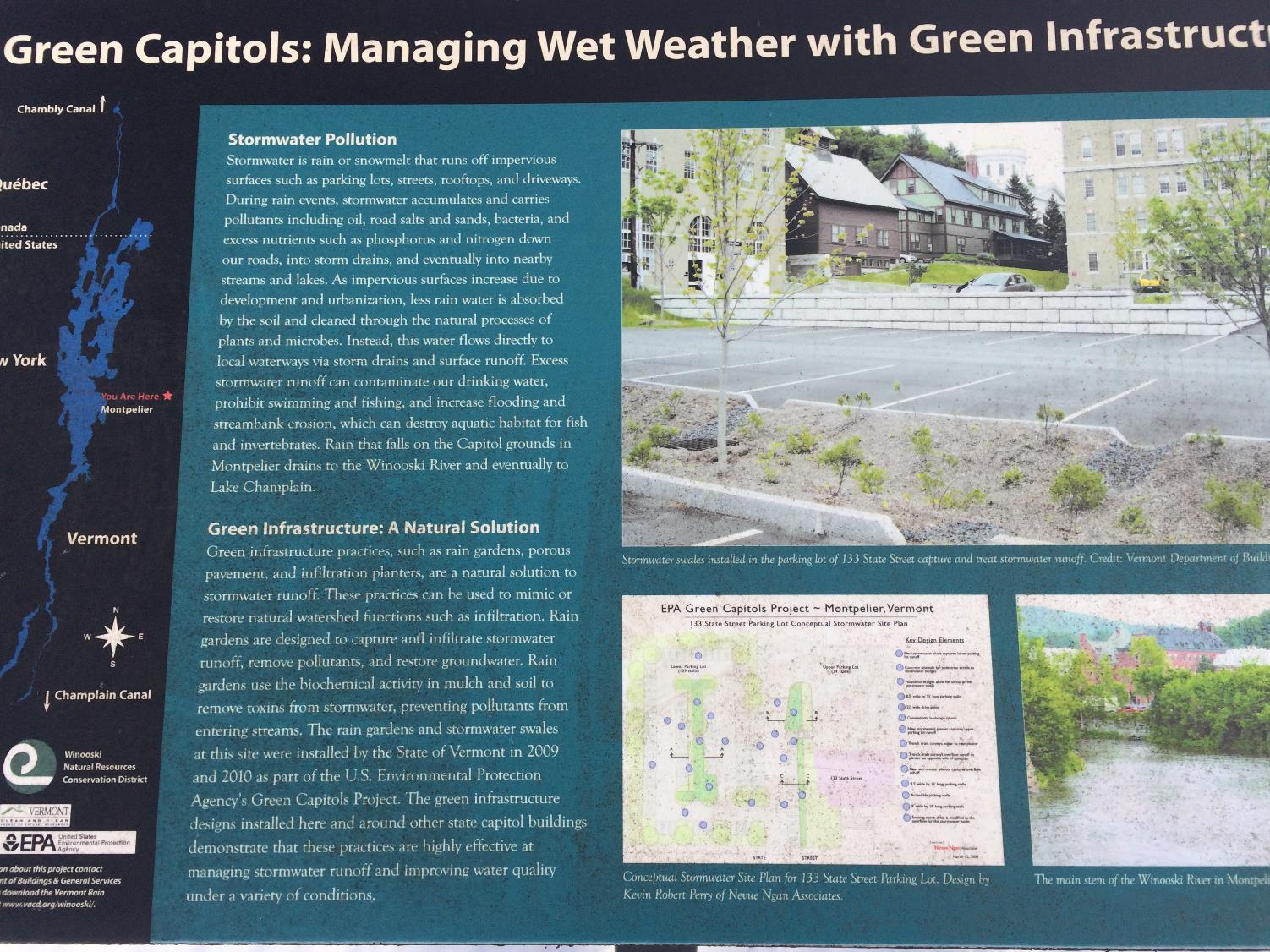 sign beside The Capital Parking Lot
depicting the GSI for the lower lot
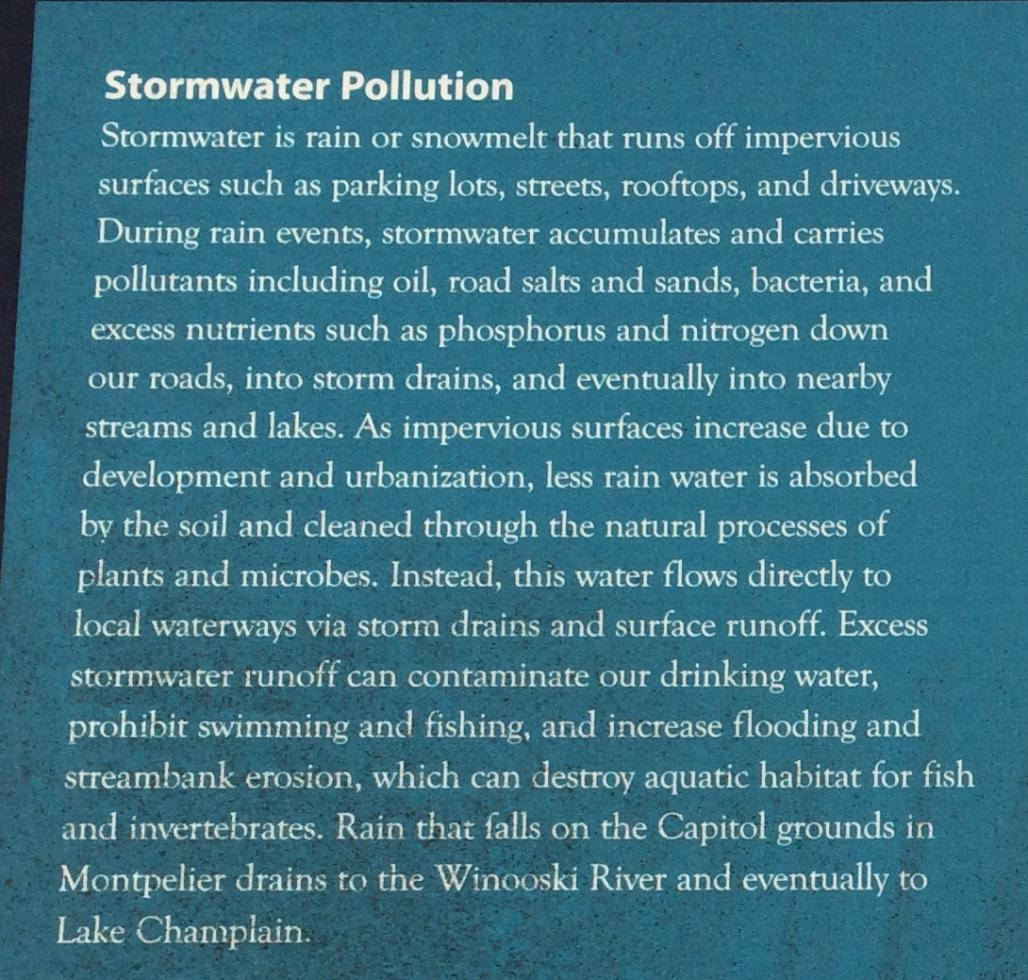 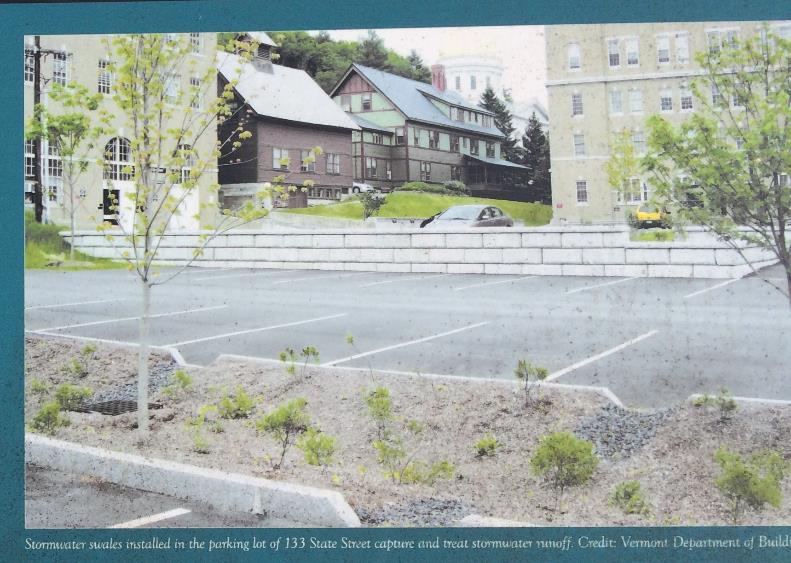 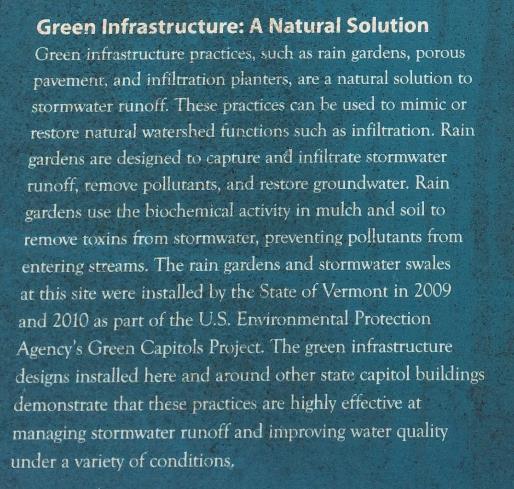 sign beside The Capital Parking Lot
depicting the GSI for the lower lot
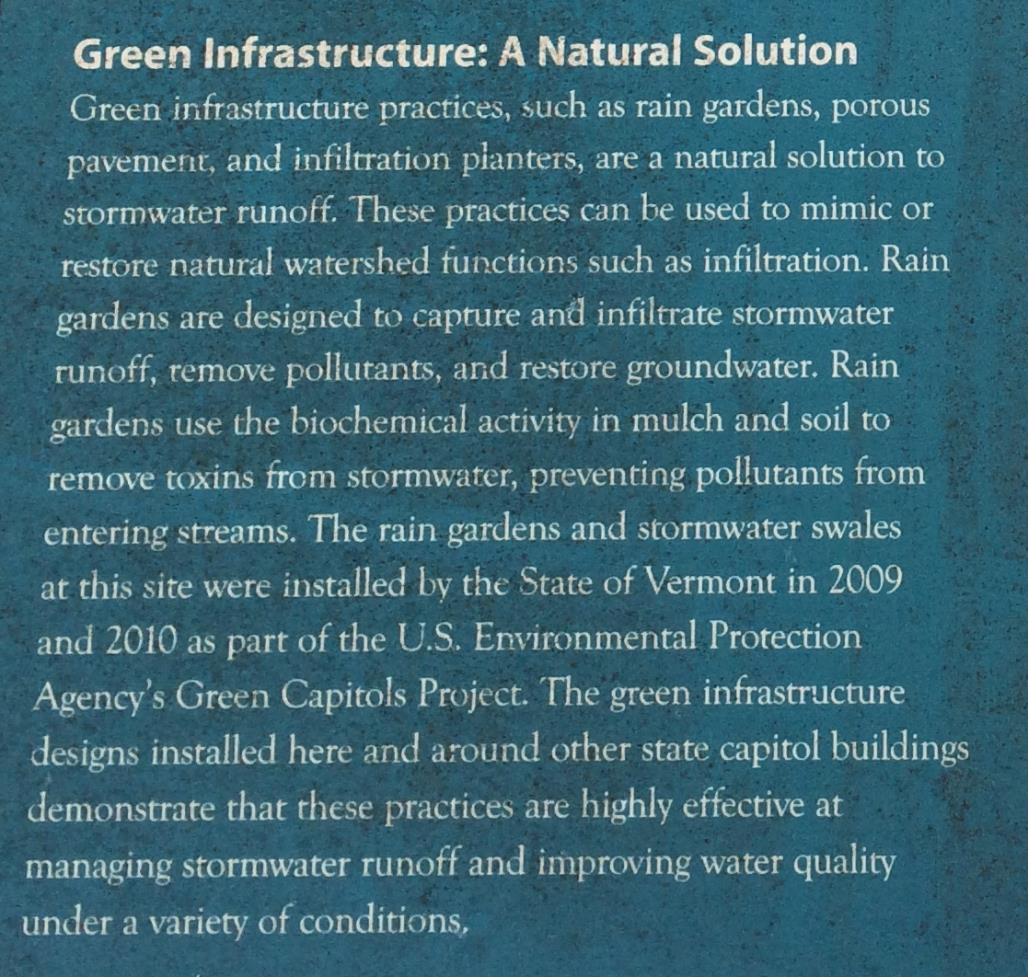 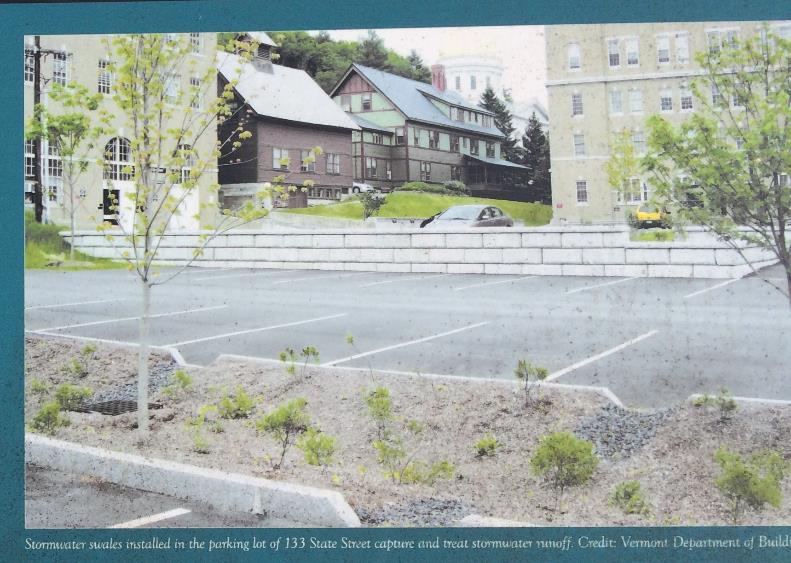 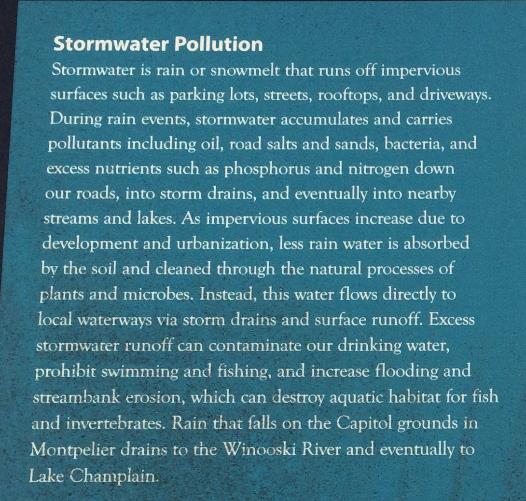 sign beside The Capital Parking Lot
depicting the GSI for the lower lot
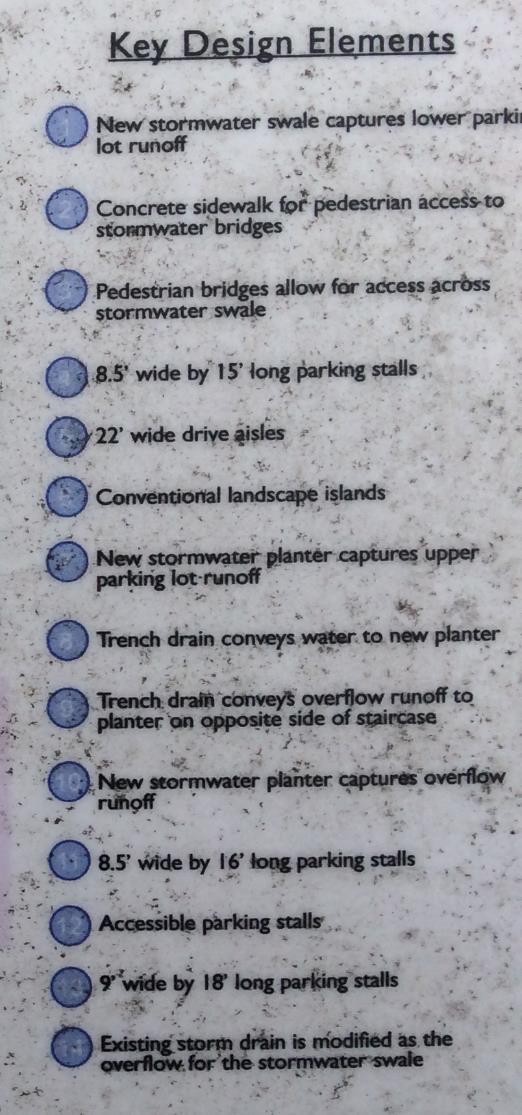 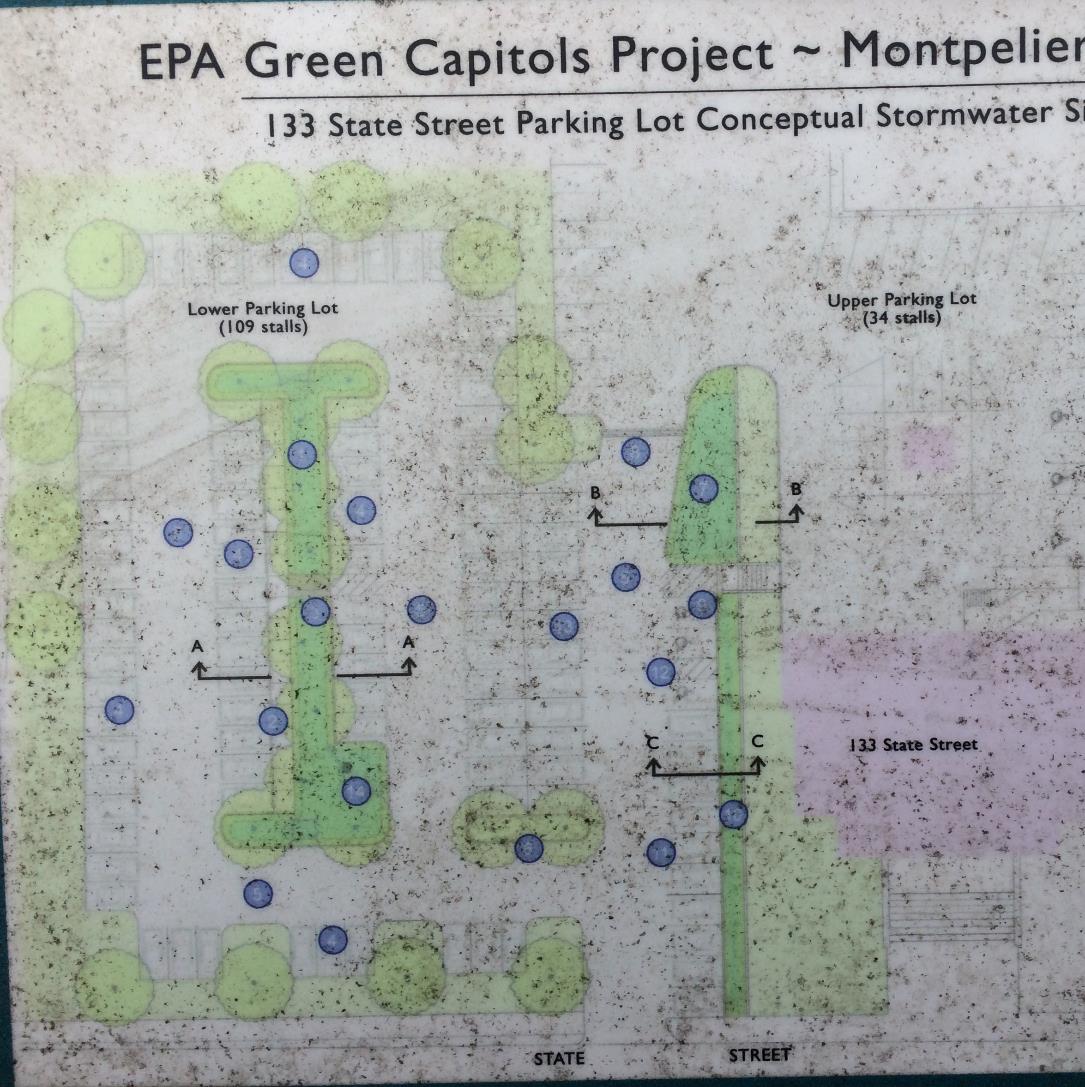 sign beside The Capital Parking Lot
depicting the GSI for the lower lot
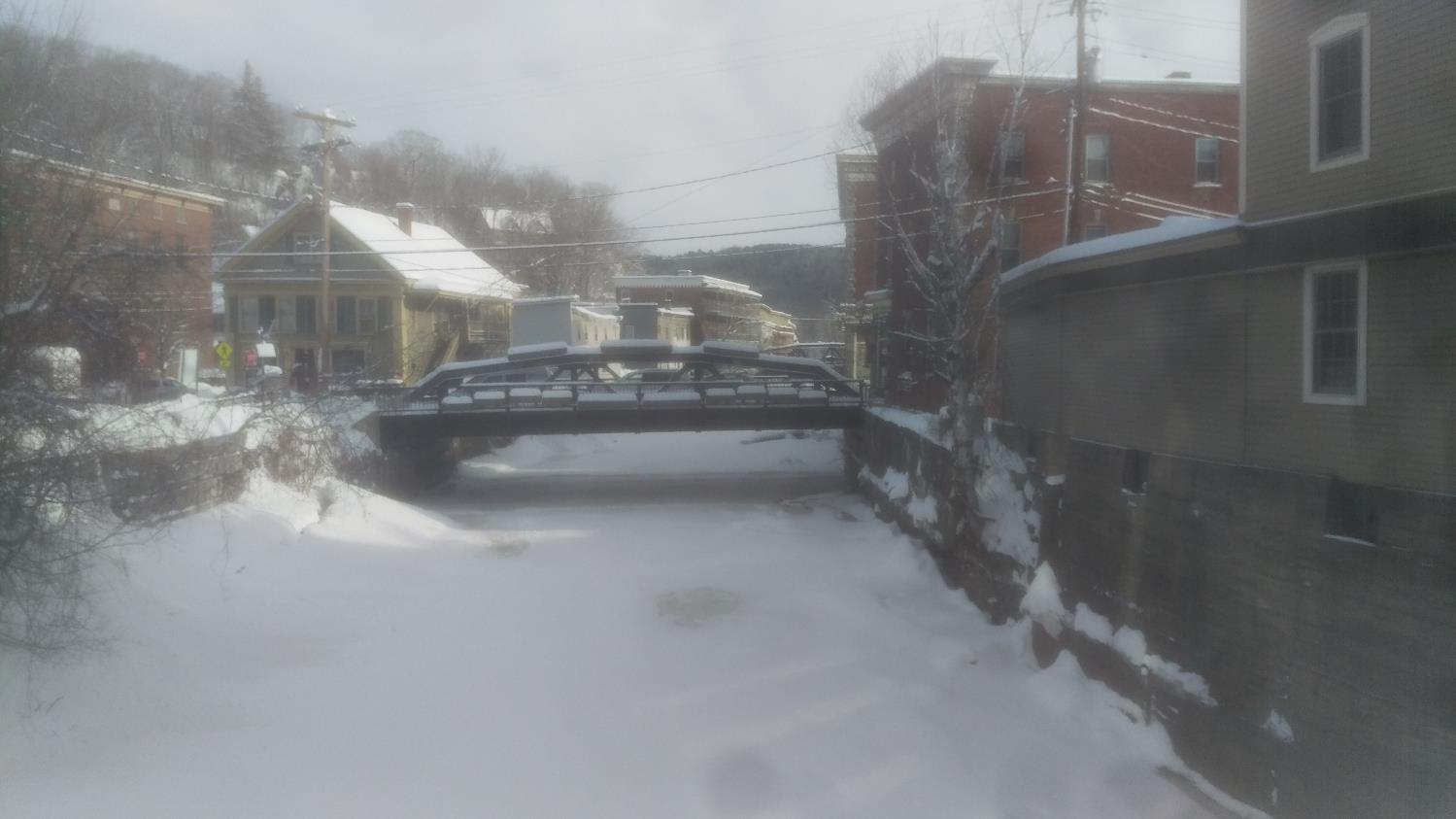 mixed concrete / brick / stone wall
Capital Grounds
is there any GSI anywhere !!??
view up the North Branch from the 
State Street Bridge between Capital Grounds and the North Branch Cafe
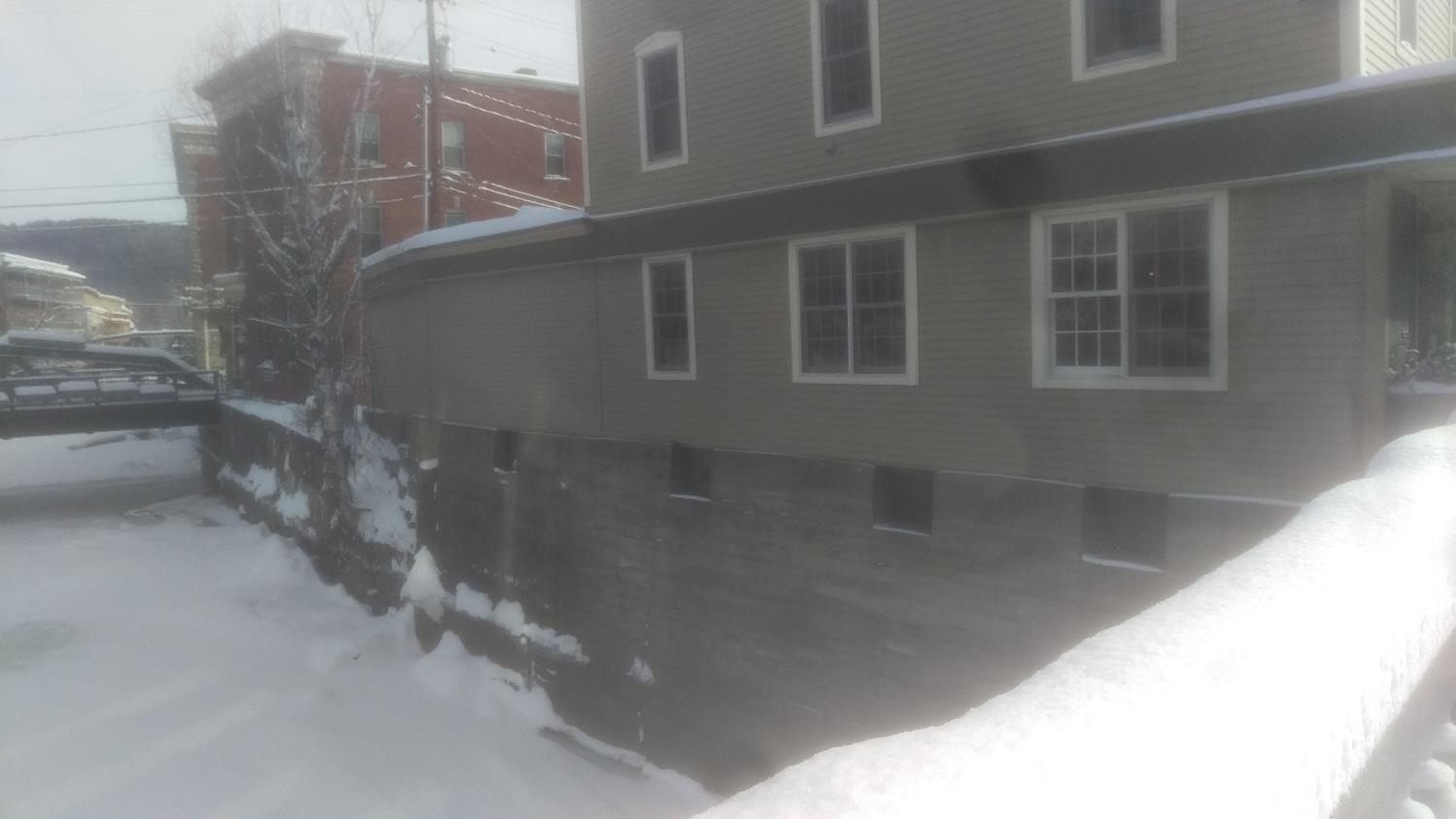 mixed concrete / brick / stone wall
Capital Grounds
view up the North Branch from the 
State Street Bridge between Capital Grounds and the North Branch Cafe
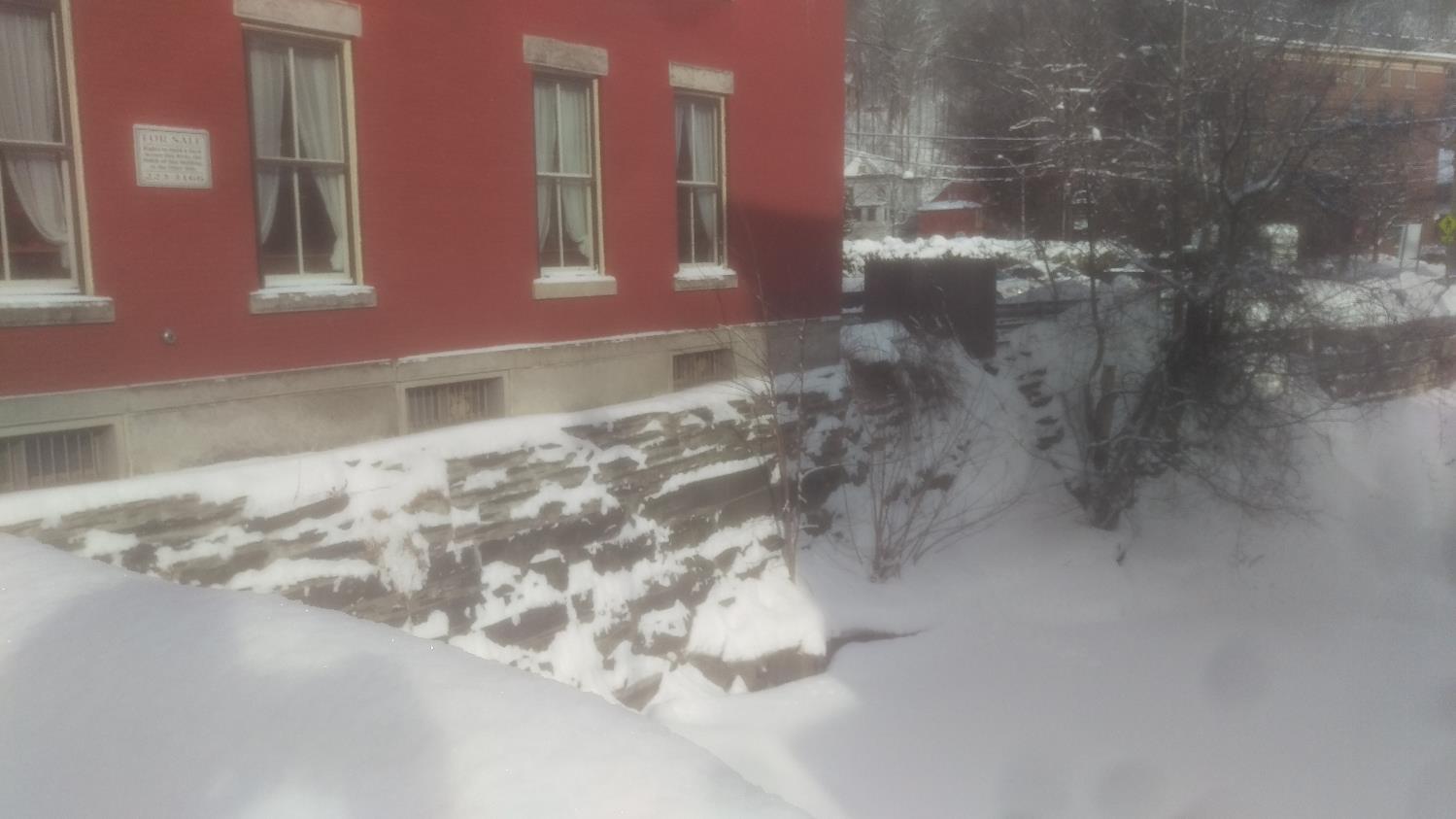 mixed concrete / brick / stone wall
North Branch Cafe
view up the North Branch from the 
State Street Bridge between Capital Grounds and the North Branch Cafe